Thema 1. Ordening
Opdracht.  Determineren m.b.v. de Nederlandse flora.

Je krijgt verschillende bloeiende planten voor je. 
Probeer m.b.v. tabel 2 (blz. 21) eerst de familie te bepalen van de plant.
Probeer dan de geslachts- en soortnaam te bepalen van de plant.
     LET OP! Op blz. 371 staat een begrippenlijst.
Noteer de stappen die je doet.
Voorbeeld.
Tabel 2.  1-2-3-5-71-86 fam. Robertica blz. 267
Blz. 267. 1-2-5 geslacht Titiarium blz. 269.
Blz. 269. 1-4-6-8 Soort Titiarium rosinia, Vaag kruiskruid.
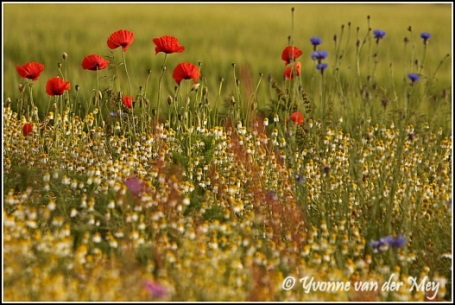 Thema 1. ordening.
Extra info van de planten die we hebben.
, 
                          Vruchtbeginsel bovenstandig              
                          Meeldraden vergroeid   

                     
                     8 meeldraden
                     Vruchtbeginsel onderstandig                       Meeldraden tot twee bundels                      vergroeid
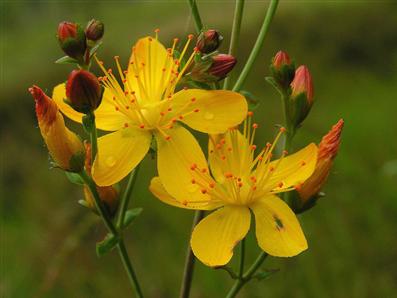 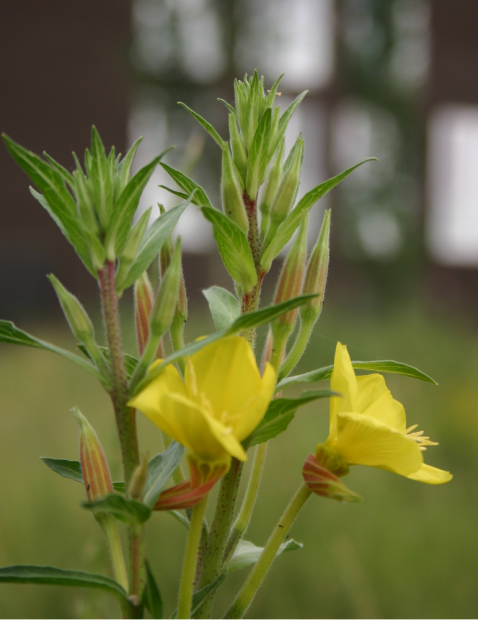 Thema 1. ordening.
Maak nu een tekening van de plant en benoem alle onderdelen.
(kelkblad, kroonblad, stengel, meeldraad, stamper etc).

Zet nu de volgende gegevens erbij:
Naam: BrunelFamilie: LipbloemenLatijn: Prunella vulgarisStandplaats: op akkers, langs wegen en op lichte plekken in bossen.
Vindplaats: Tankenberg, Oldenzaal  Bijzonderheden: Zie flora.
PRACTICUM 2. Inzet bacteriën/schimmelcultuur, zoetwaterplankton. 

Werkwijze:  Inzet bacteriën/schimmelcultuur
1. Je krijgt een steriele petrischaal met een agar-agarbodem. 
     Verdeel de schaal op de onderkant in vieren, zet je naam en klas 
     erop en infecteer de bodem met 4 verschillende dingen. 
Na 1 week bekijk je het resultaat.
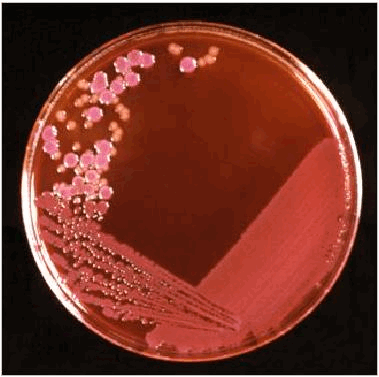 1
2
3
4
PRACTICUM 2. Inzet bacteriën/schimmelcultuur, zoetwaterplankton. 
Maak een preparaat van slootwater en teken de diverse plankton soorten die je vind.
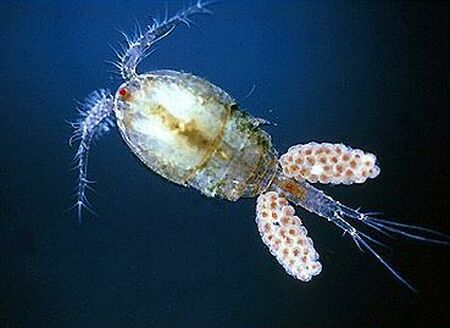 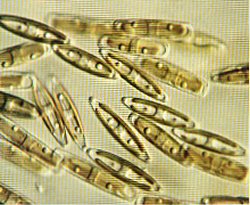 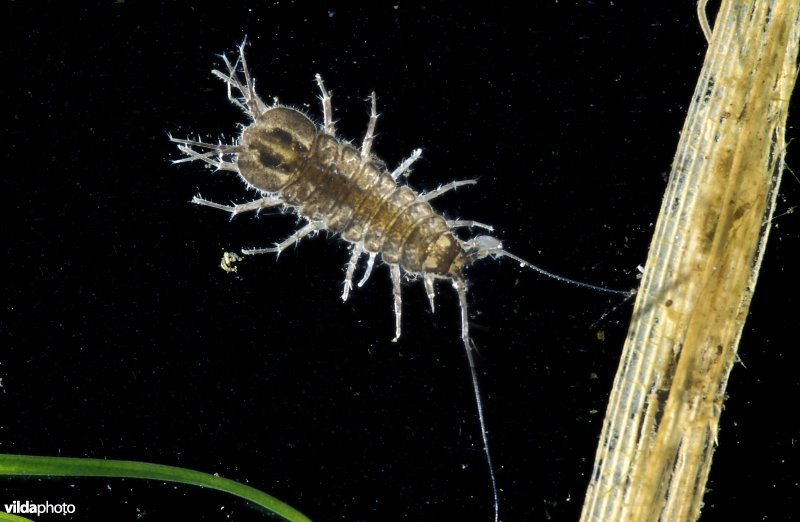 Thema 1. Ordening.
Practicum Varens en mossen.
Er zijn 5 soorten sporenplanten.

1. Levermossen. 










2. Bladmossen.
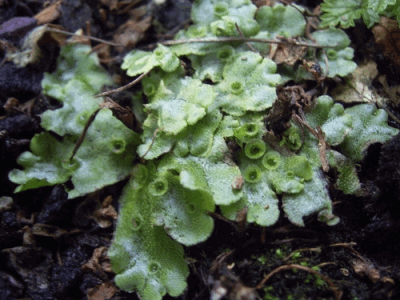 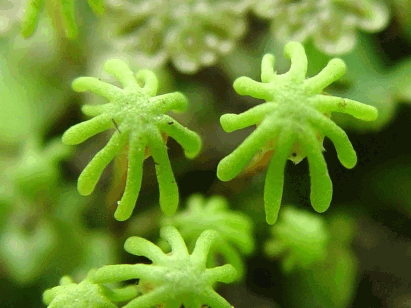 Sporehouder
parapluutjesmos
Levermos 
Parapluutjesmos
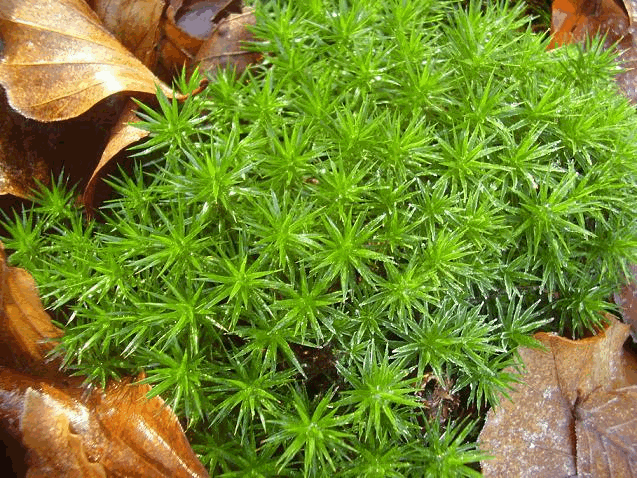 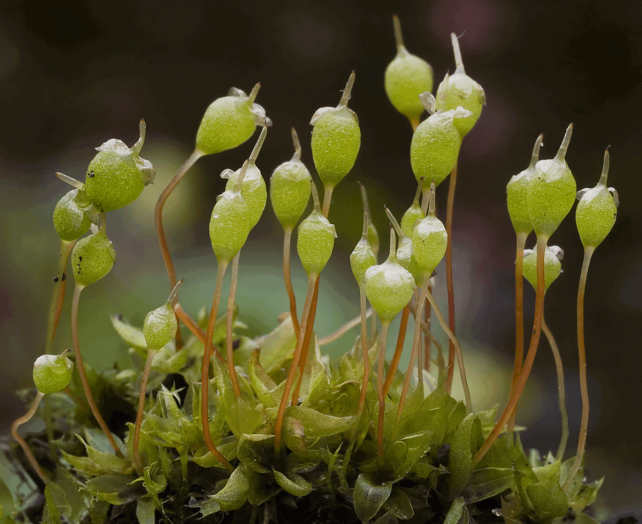 Sporehouder 
knikkertjesmos
Fraai haarmos
Thema 1. Ordening.
3. Varens.




4. Paardestaarten.








                                                              5. Wolfsklauw.
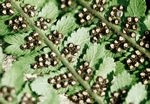 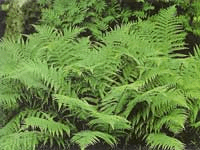 Sori van een varen
Mannetjesvaren
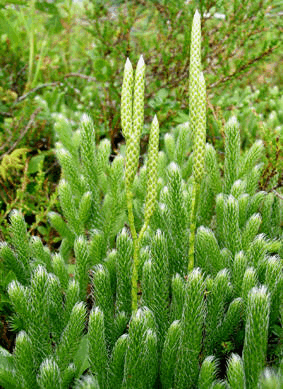 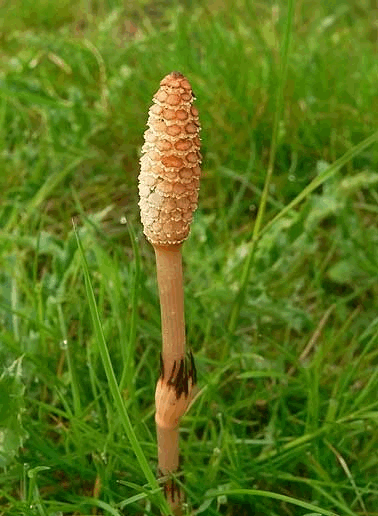 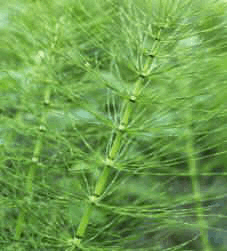 Heermoes
Sporenhouder
Thema 1. Ordening.
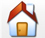 Mossen. Voor tekening 1 t/m 3 gebruik binoculair.
Tek. 1. Maak een habitustekening van een mosplant met een sporenhouder van Fraai haarmos . Vermeld: mosplant - sporenhouder
Tek. 2. Maak een tekening van een oude sporenhouder van een Fraai haarmos bij een vergroting van 20 x.
Vermeld: sporendoos - huikje (laatste blaadje van de mosplant).

Varens.
Tek. 3. Maak een tekening van het blad van een Kamervaren (met enkele sori).
Vermeld: Sporenhouder + Indusium = Sorus
Sorus met indusium
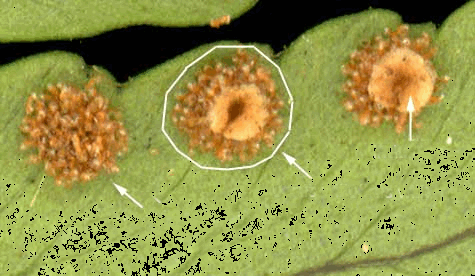 Voor tekening 4 en 5 gebruik microscoop.
Tek. 4 en 5. Maak een preparaat van sporenhouders van de kamervaren in water en teken 
bij een vergroting van 400 x een sporenhouder en een spore na.
1
2
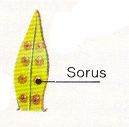 3
Sorus zonder indusium
5
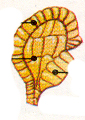 4
Schrijf bij de onderdelen erachter of ze N of 2N zijn
Thema 1. Ordening
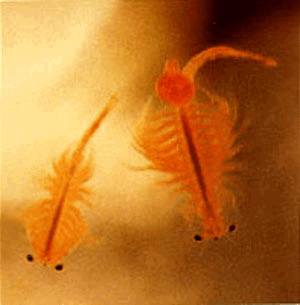 De Pekelkreeft.
Zoutwoestijn in Utah (VS)
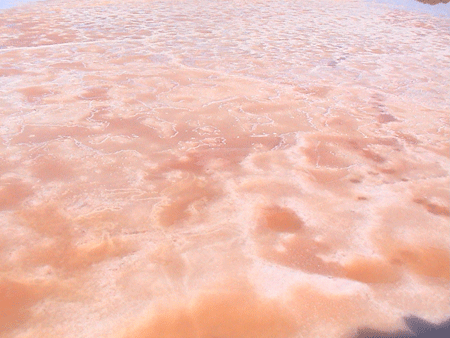 Thema 1. Ordening
De pekelkreeft.
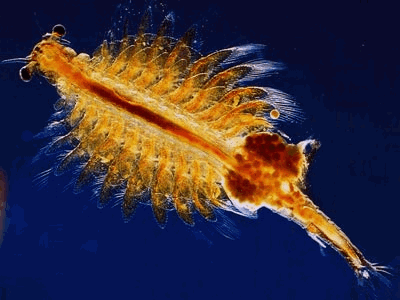 Oog
Hersenen
Zwempoten met kieuwen
Darmkanaal met buisvormig hart
Thema 1. Ordening.
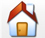 Practicum 5: De Watervlo.
Waar moet je tekenen? blz. 83.
Titel. Watervlo.  Vergroting: 40x.
Voelspriet
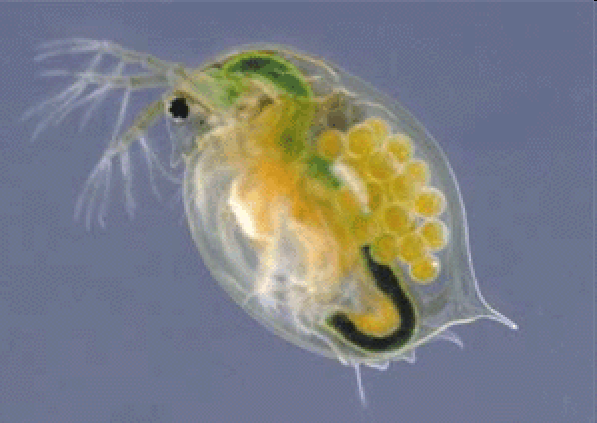 Oog
Hart
Eieren
Darmkanaal
Kieuwen
Thema 1. Ordening.
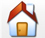 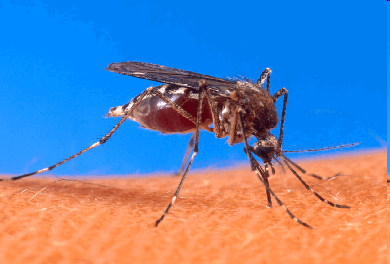 Practicum 5: Muggelarf.
Waar moet je tekenen? blz. 83. Alleen de kop
Titel. De Muggelarf.  Vergroting: 40x.
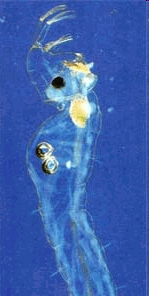 Voelspriet
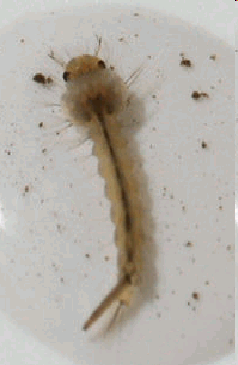 Kop
Oog
Darmkanaal met 
buisvormig hart
Ballasttanks
Adembuis
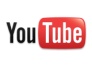 Levenscyclus mug
Thema 1. Ordening.
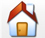 Practicum 5: Het pantoffeldiertje.
Wat moet je doen? Je krijgt een kweek van pantoffeldiertjes op je objectglas.
Maak een tekening van 1 pantoffeldiertje met een vergroting van 400 of 100x. Vermeld: trilharen - cytoplasma - celmembraam - vacuole (kloppend).
Tekening 
maken 
op blz. 83
Bovenste 
helft
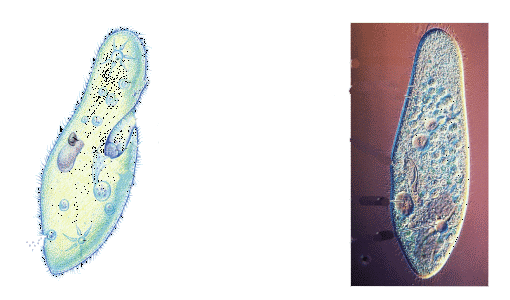 Trilharen

Cytoplasma

Celmembraan

vacuole
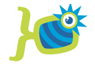 pantoffeldiertje
T1. Ordening.
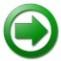 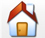 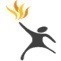 Weekdieren. De tweekleppigen. De Mossel.
Opdracht 1. UITWENDIGE BOUW
Maak een tekening op een 1/2 A4 van het buitenaanzicht van de mossel. 
Vermeld: Tweekleppige schelp - groeistrepen.
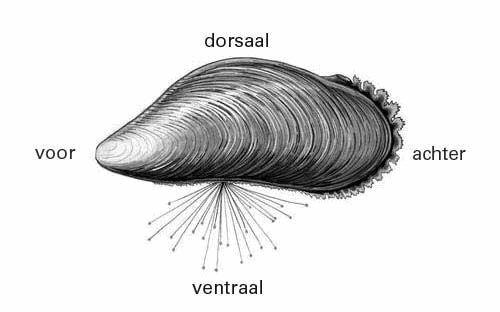 Opdracht 2. Vooraanzicht mossel.
Open de mossel iets met vingers.
Maak een tekening op een 1/2 A4 van het
vooraanzicht van de mossel. 
Vermeld: instroomopening - uitstroomopening.
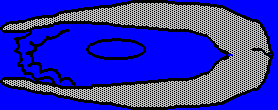 De mossel
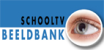 Thema 1. Ordening.
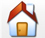 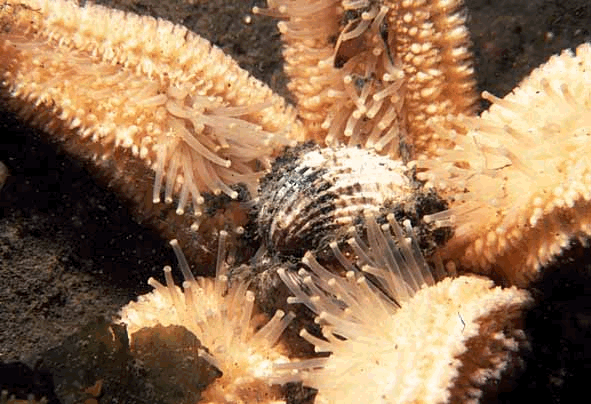 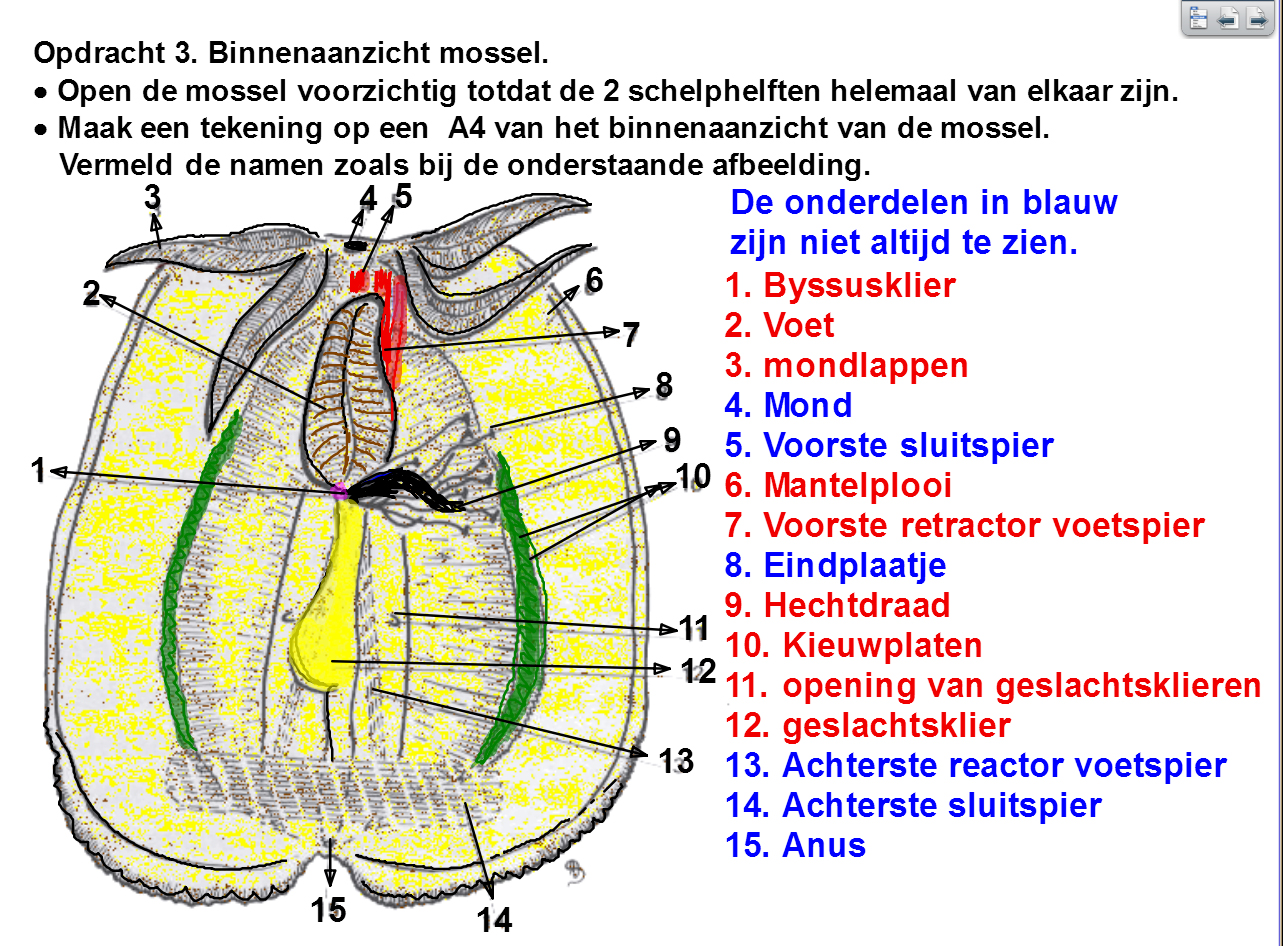 Thema 1. Ordening.
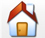 T1. Ordening.
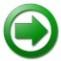 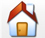 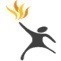 Morfologie van een inktvis.
· Maak een tekening op een  A4 van het buitenaanzicht 
  van pijlinktvis. Vermeld: Mond- arm - oog - tentakel - vin – trechter - mantelrand met spleet - zuignap.
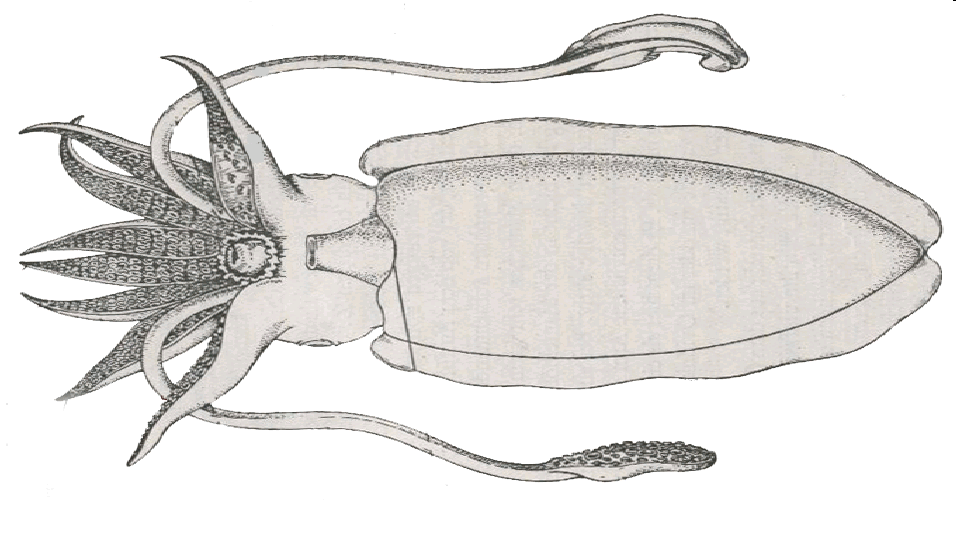 Arm
Tentakel
 (vangarm)
Oog
Mantelrand met spleet
Trechter
Mond
Vin
Zuignap